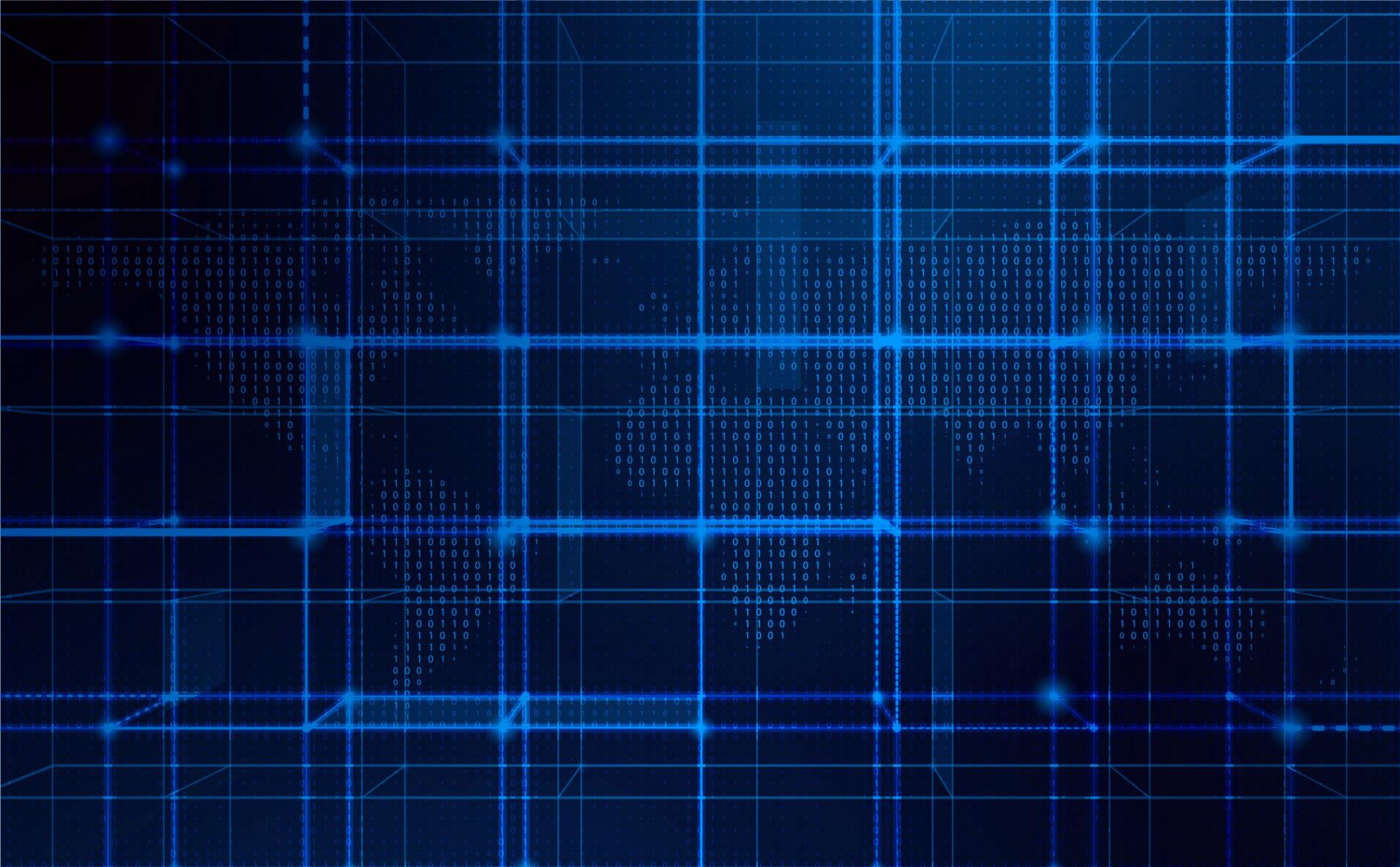 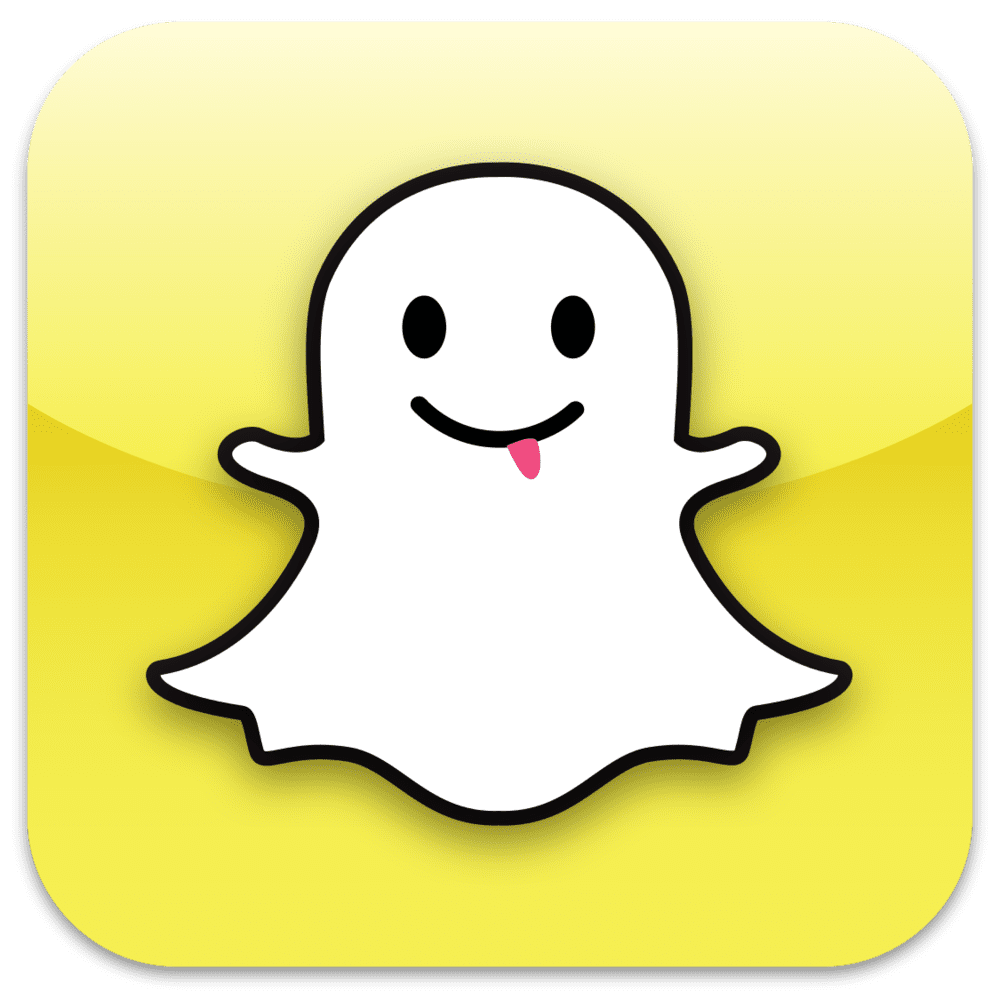 K-Community Ideas
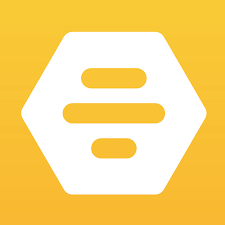 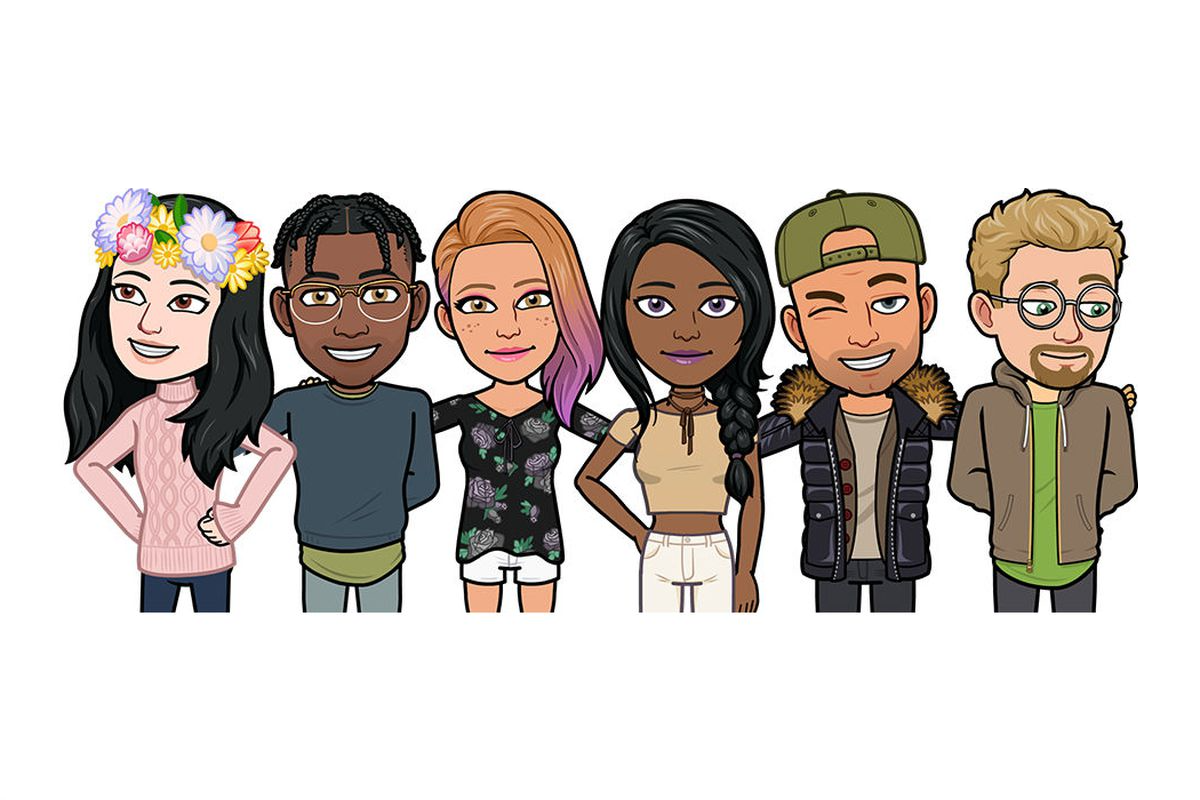 What we can learn from other platforms 

Rushil Ahluwalia
k20062105
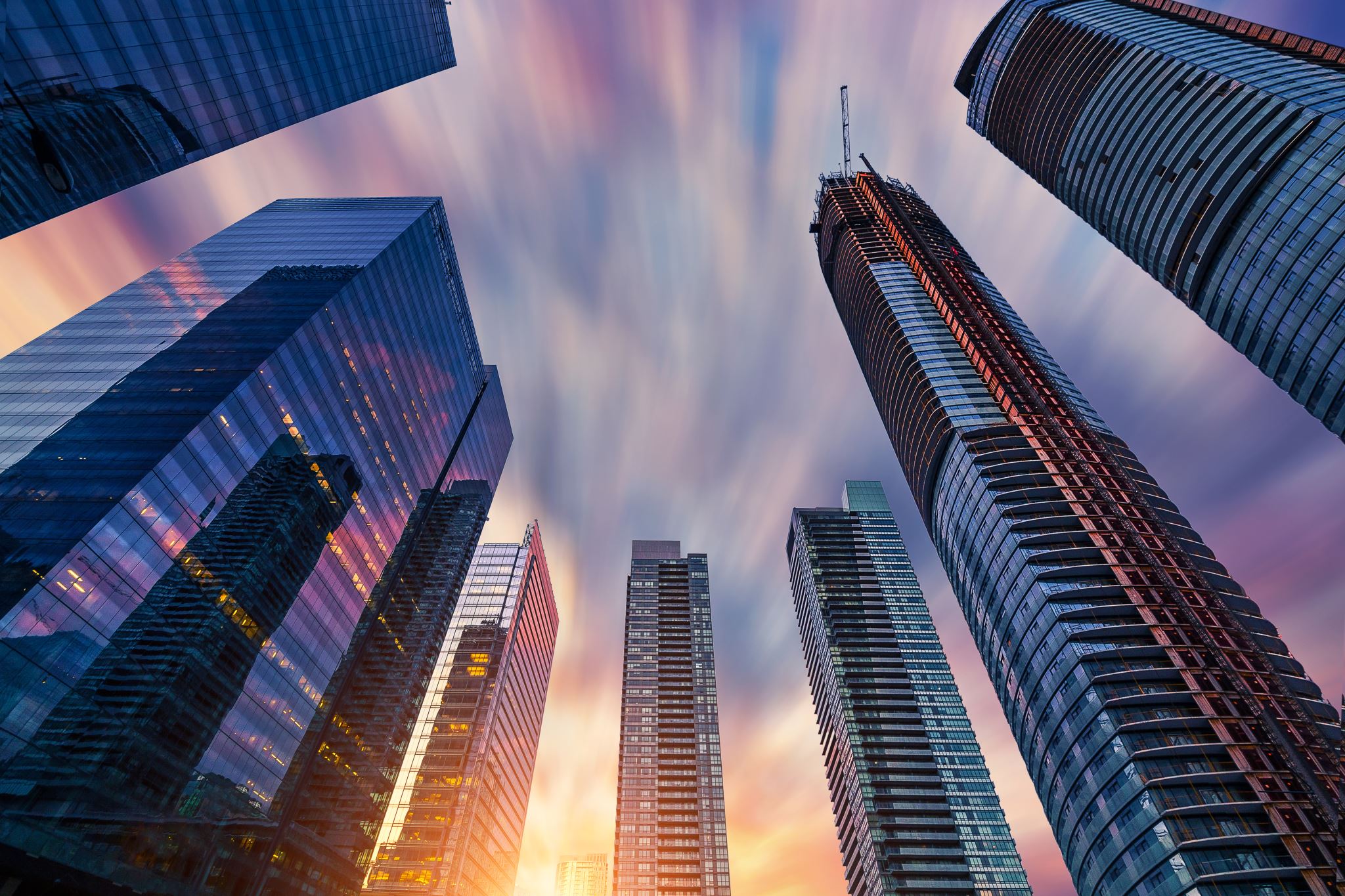 Big picture
Building an eco-system : socializing and shopping 
Making community one of the apps a user engages with daily 
Creating a unique social space
Environmental Scanning
Shift from TV to mobile phones: Young consumers are spending more time with mobile video every year. In 2020, nearly 3 in 4 Gen Zs and Millennials report that they watch more video on their smartphones than they did a year ago. 
85% of Gen-Z are watching video content on their smartphones: The impact of COVID-19 on mobile video consumption is significant. Mobile video is up 4% in March 2020 and has been increasing since, compared to pre pandemic days, and now accounts for more than half of all mobile traffic. Despite added TV time for Gen Z and Millennial consumers while isolating at home, younger generations are still prioritizing mobile video. 
Consuming content on smartphones is the new WAVE
Mobile video : Biggest player in the attention Economy
Current Social Media Trends
Younger generations have shorter attention spans 
Lots of attention is given to user created content 
We are living in an era of Short videos (Reels / TikToks) 
What makes them appeal to younger audiences: Storytelling , relatable , quick access , quirkiness
Research Method
Observations from Snap Walkthrough
3 Pillars of an Engaging Mobile Video Experience
PERSONAL
SHAREWORTHY
The drive to make content and share with others (endless loop of content = unlimited assets) 
A space where users can express themselves : The video content Gen Zs and Millennials engage with is a reflection of who they are 
Social Creds : Life may be shit but if your social looks good and you have clout : how your real life is going doesn’t really matter 
When a user shares content on a public space : say it’s well received, it can boost their confidence and make themselves feel better about themselves
SHAREWORTHY
RELATABLE
TOP DRIVERS OF ENJOYMENT & ENGAGEMENT FOR PREMIUM MOBILE SHORT-FORM
TOP ATTRIBUTES OF A VIDEO PLATFORM
PROFILE
No first name + last name – Users should be able to choose their display name (followed by a serial name which makes it unique)
Must collect more data from users 
Profile should be more in-dept – Enough to speak about user’s personality 
Benefits : 1. Helps other users find people of their kind 
2. More data we have on users, better targeting ads of our products
Bumble profiles
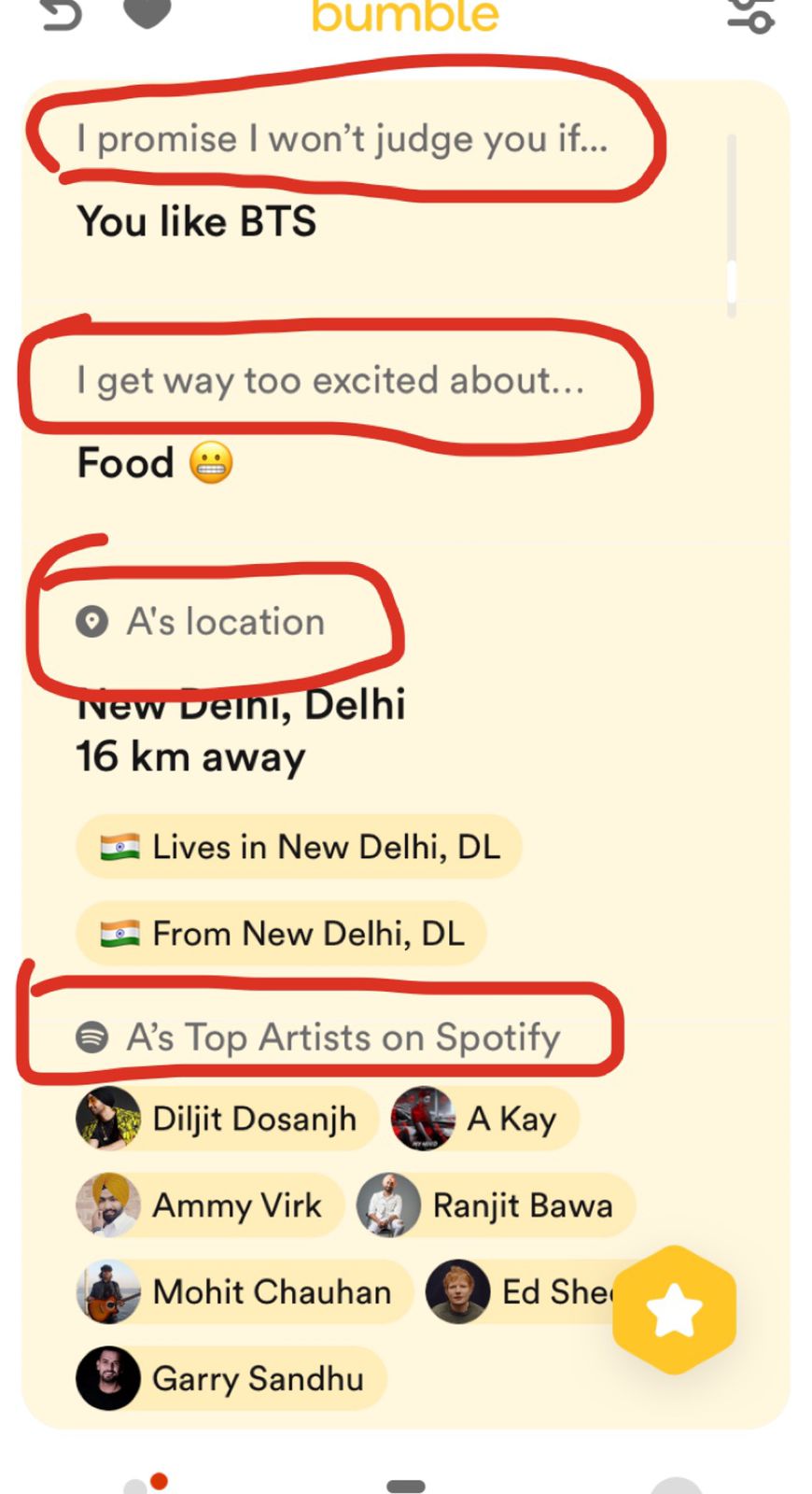 METAVERSE ADAPTABILIY
Adding web 3 like elements to community 
P2E: Play to earn. Add activities and mini games which users can play with friends to order kinders 
Unique Avatars with in-dept customization (including LTM items, rare unlockable items, time sensitive items) 
Introduction of non-monetary kinders which users can earn by using the community and shopping. Non-monetary kinders can be used to customize avatars.
Shop together feature ( discounts to incentivize) 
GRWM rooms 
Daily log-in bonuses 
VR Store
P2E Games Examples
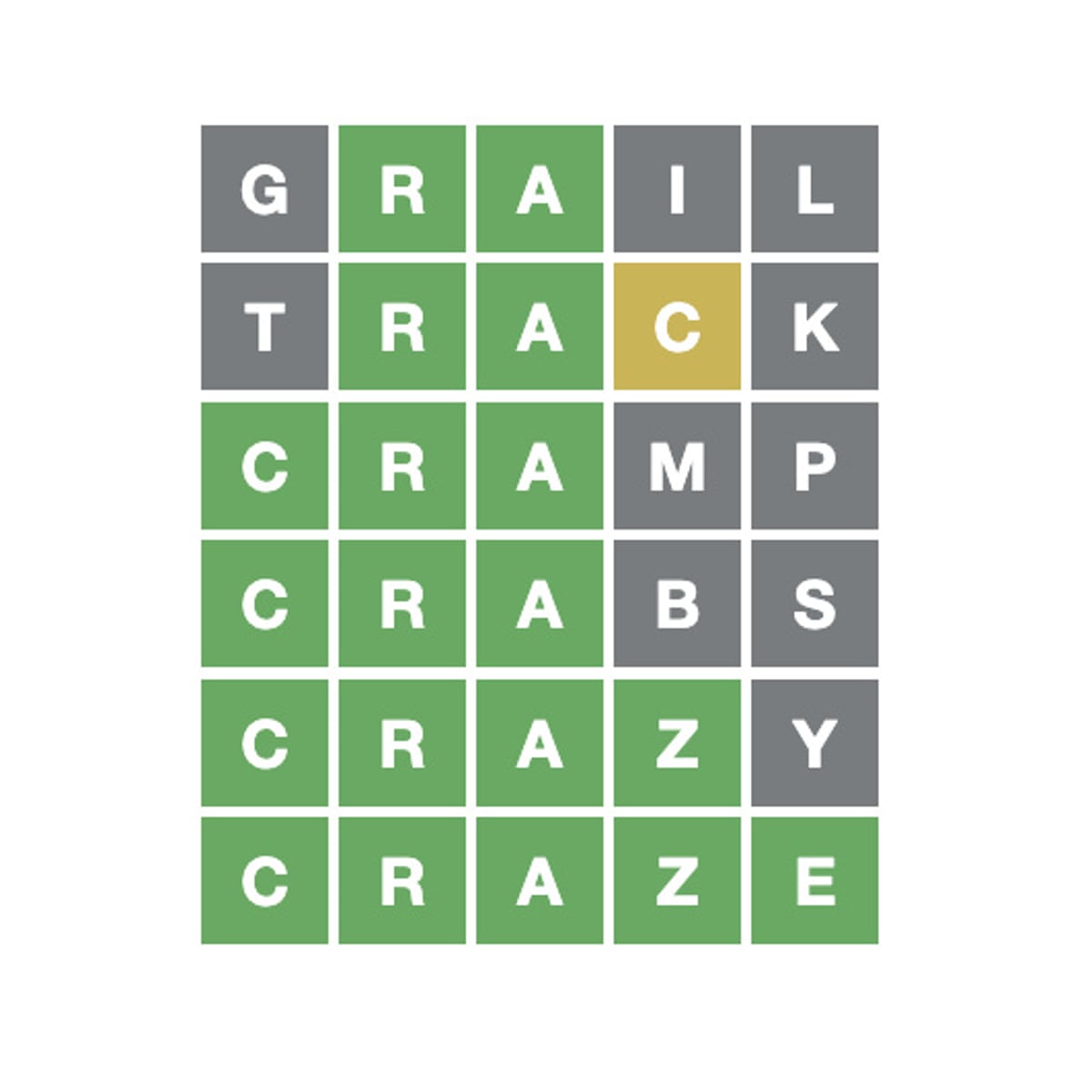 [Speaker Notes: Users can earn kinders for playing and winning these games]
Avatar Creation Ref
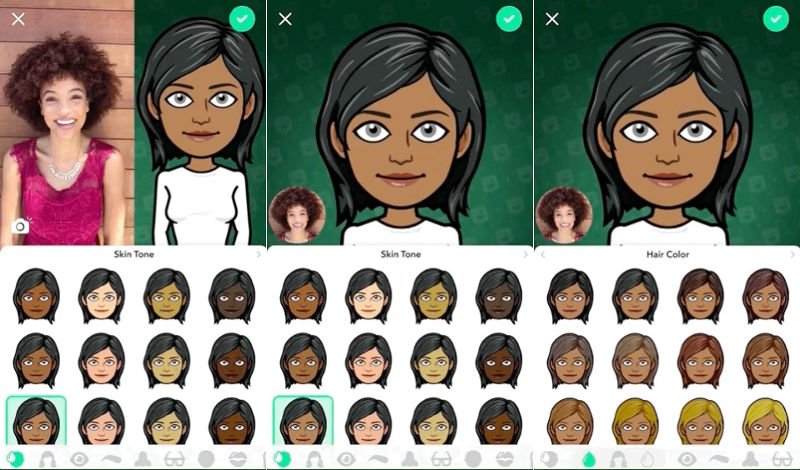 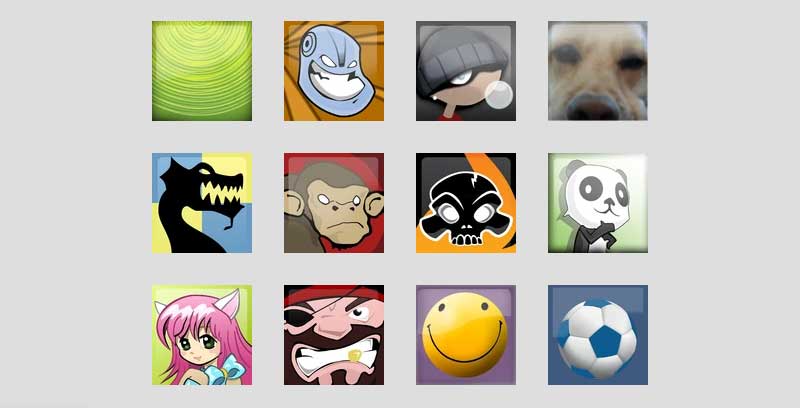 Standard avatar selection (xbox360)
In-dept like Bitmoji
Rare Avatar Items
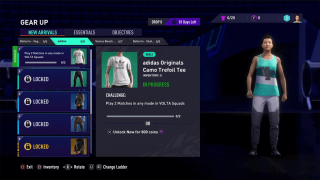 Fortnite battle pass skins can only be earned during that season. One must complete all 100 levels to get all skins. Once the season is over, the skin cannot be acquired
Volta adding seasonal and limited clothing 
for avatars. Can only be earned during that 
given timeframe.
[Speaker Notes: Non-monetary kinders can be redeemed for character customisation]
Shop Together feature
Voice chat channel when users can share screens with their friends and shop together 
Objective: Add the ‘mall like experience to our platform’ 
Execution :
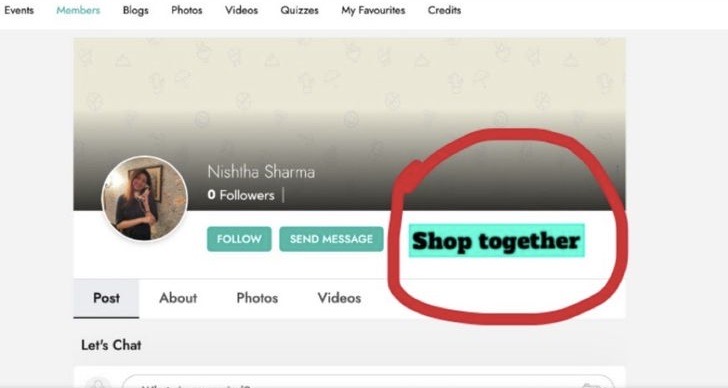 [Speaker Notes: Users can host a session by hovering on their friend’s profile]
Get Ready With Me Feature
Similar to houseparty. Users create a 
Room and can add one or more friends to it as they do their make-up, skincare etc. 

We can easily leverage kindexperts for this feature. Host paid sessions with our in-case MUAs and skincare experts
Daily Login Bonuses
[Speaker Notes: Players of the game codm receive freebies for simply hoping onto the app everyday. Effective method to maintain active user-base]
VR Shop : H&M in the metaverse
New UI/UX Look for Community (skeleton)
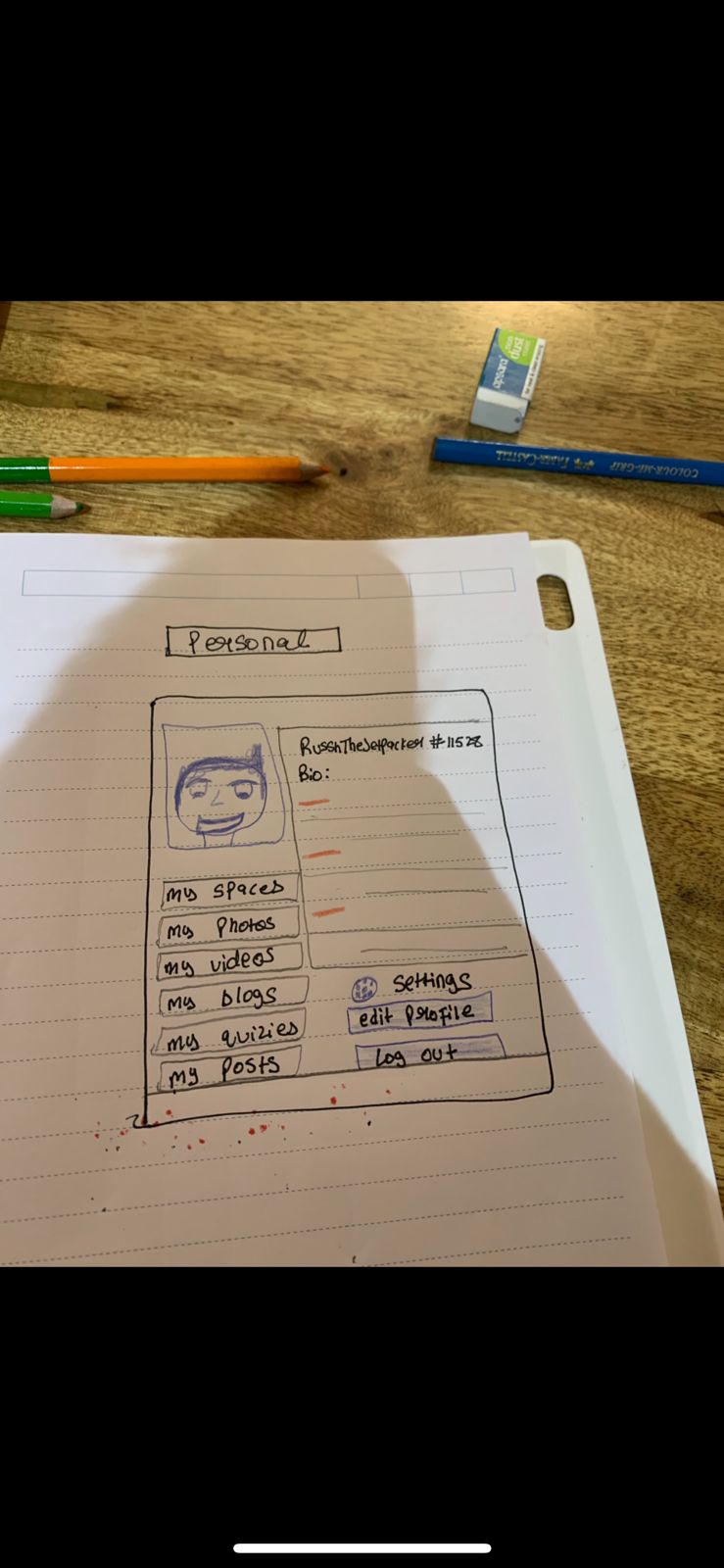 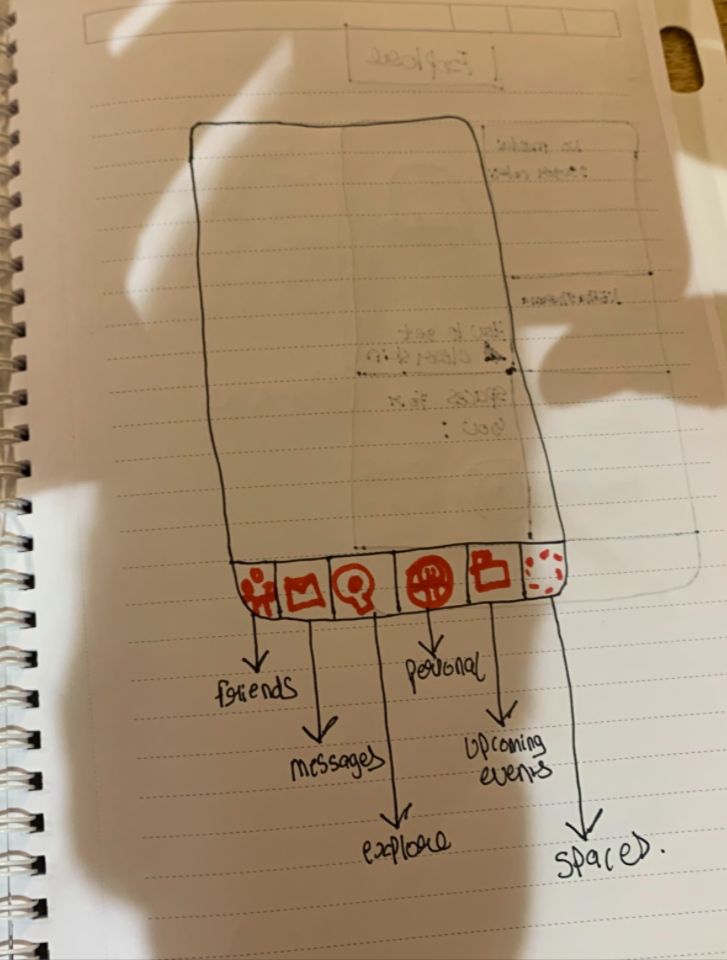 Discord’ UI/UX
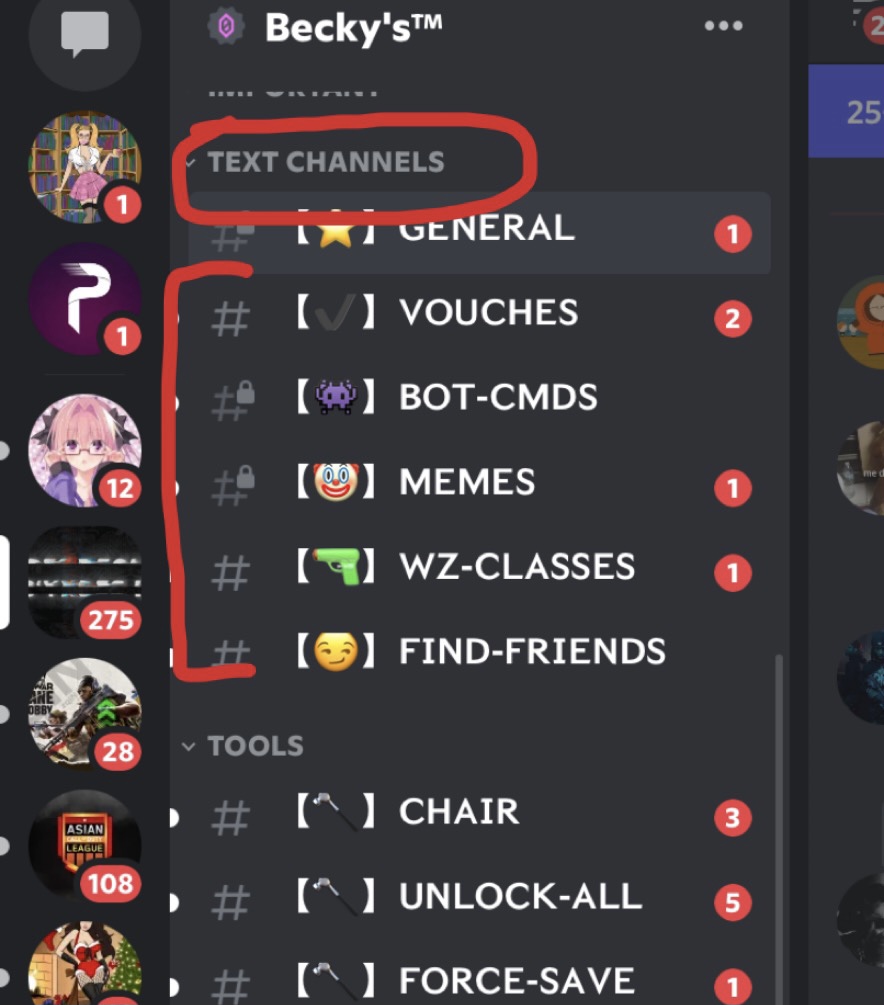 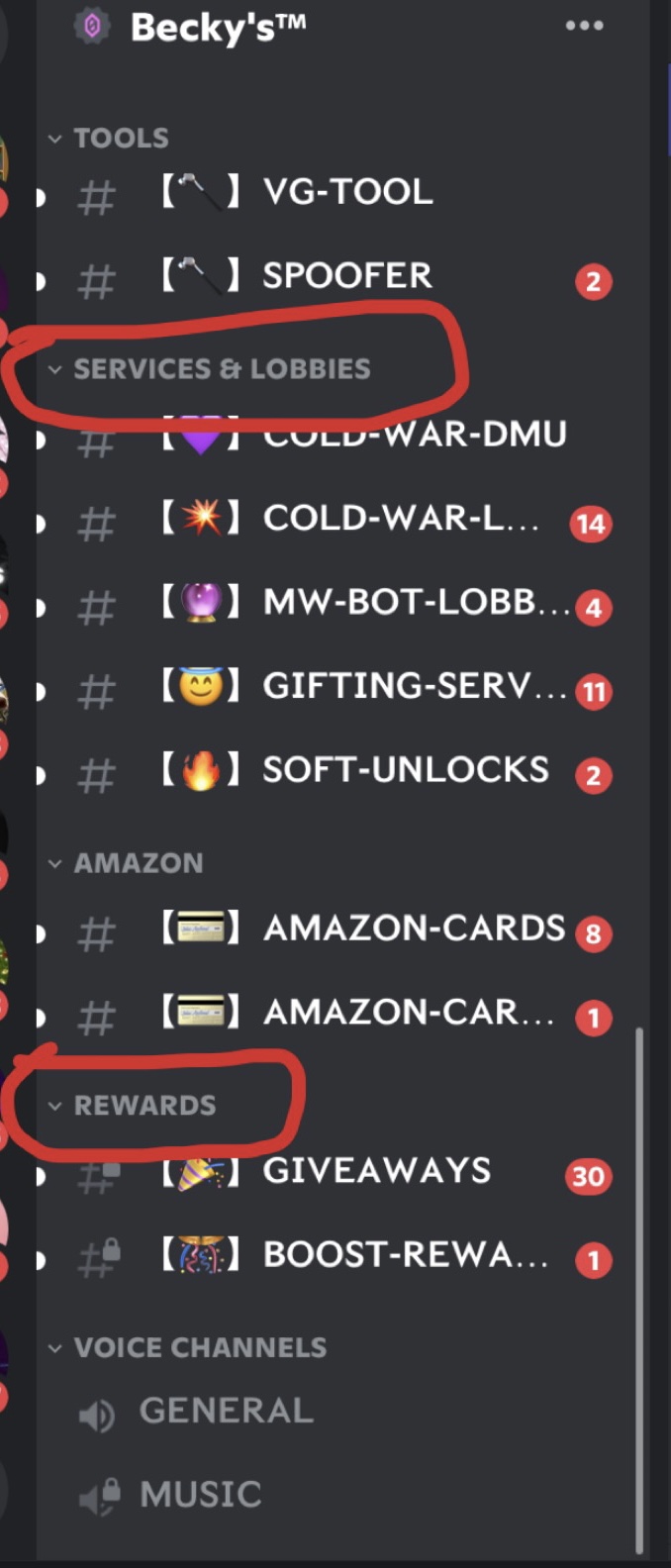 It’s really organized and user-friendly 
Prefect for us to use for our ‘spaces’